Mission Possible:Optimizing Compliance Tools
Mission Possible:Optimizing Compliance Tools
Tuesday, November 7
9:00 a.m. – 9:15 a.m.		Welcome	
9:15 a.m. – 10:30 a.m.	Recent Trends in the Nationwide Court 									Compliance Process
10:30 a.m. – 10:45 a.m.	Break	
10:45 a.m. – 12:00 p.m.	Blueprint to Compliance Improvement 	
12:00 p.m. – 1:00 p.m.	Lunch	
1:00 p.m. – 2:15 p.m.		Resolving Common Court Compliance Issues
2:15 p.m. – 3:45 p.m.		In-House Compliance Programs	
3:45 p.m. – 5:00 p.m.		Automating the Payment Process
Mission Possible:Optimizing Compliance Tools
Mission Possible:Optimizing Compliance Tools
Welcome!
The Honorable Tara Green, Clerk of Court
Clay County
Mission Possible:Optimizing Compliance Tools
Mission Possible:Optimizing Compliance Tools
Blueprint to Compliance Improvement
Don Murphy, Chief Officer of Courts
Lee County Clerk of Court
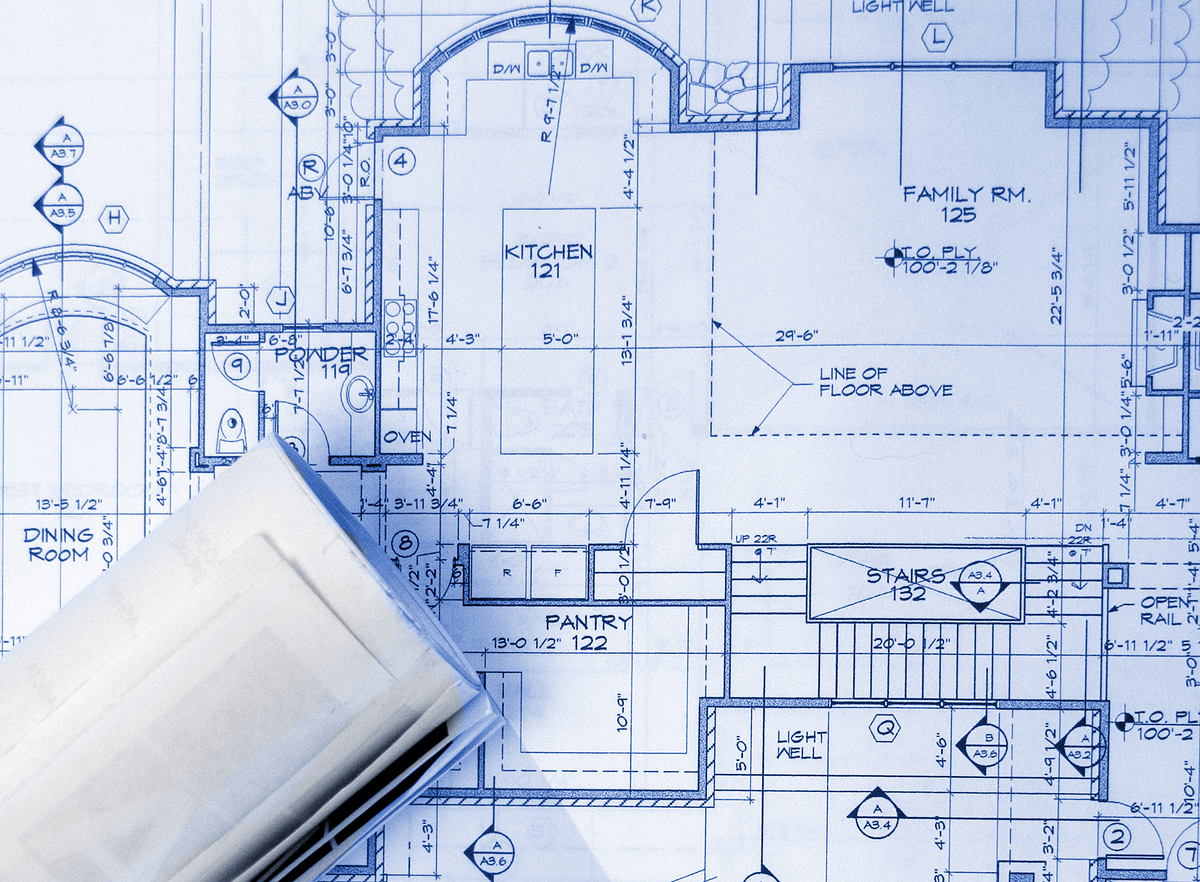 Why Collect?
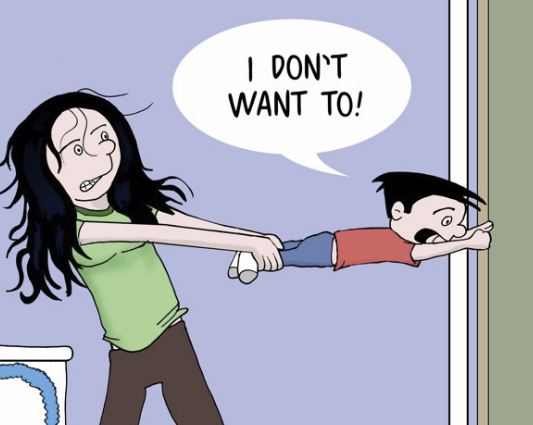 REQUIRED CLERK STATUTORY DUTY
Florida Statute 928.30 (9) The clerk of the court shall enforce, satisfy, compromise, settle, subordinate, release, or otherwise dispose of any debts or liens imposed and collected under this section in the same manner as prescribed in s. 938.29(3).


ENFORCEMENT OF  COURT ORDERED SANCTION Facilitates compliance with judicial orders


PROVIDES CLERK REVENUE OPPORTUNITY
2015/16- Statewide County Criminal 	
Total Assessed		$ 189,288,807
Total Collections		$ 130,330,485


1% increase in Collections	$   1.3 million dollars
STEPS TO BETTER COLLECTIONS
Understand Goals - Admin Support
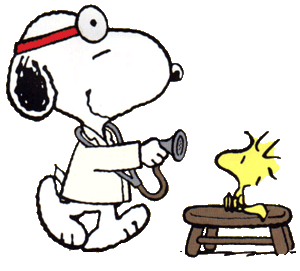 Build Team with Right Skills
Gather Tools
Day 1 Payment Expectations
Notify, Notify, Notify
Track Performance
How?Communicate with all
Communicate with all parties involved in collections
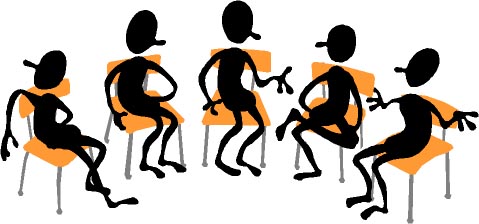 Work with the judiciary
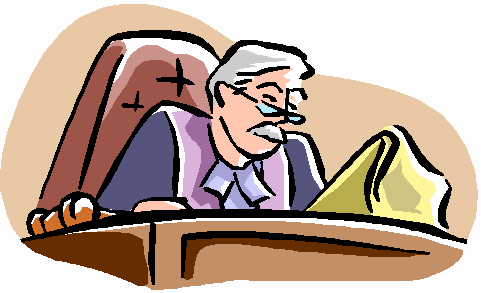 Immediately see Clerk after sentencing
How?Create Flexible Plans - Modify as needed
Create flexible payment plans
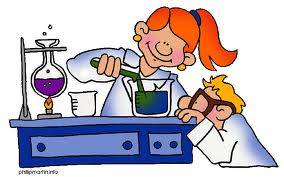 ABILITY TO PAY
MOVE QUICKLY
Modify individual payment plans
Competing directives - Payment Plans
MOVE QUICKLY
Clerks should understand the direct correlation between the effectiveness of collections and the amount of time that passes after imposition of Court costs and fines.  Failure to move quickly to collect or enroll the Defendant in a payment plan will decrease the likelihood of collections significantly.
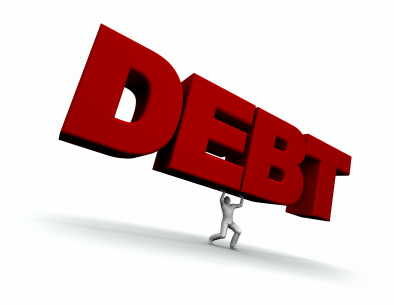 Competing directives - Payment Plans
ABILITY TO PAY- FL Statute 28.246 (4)
…..A monthly payment amount, calculated based upon all fees and all anticipated costs, is presumed to correspond to the person’s ability to pay if the amount does not exceed 2 percent of the person’s annual net income, as defined in s. 27.52(1), divided by 12. The court may review the reasonableness of the payment plan.
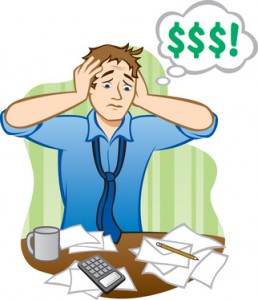 ACLU vs. Marion County
November 2, 2015
How?Use all Enforcement Tools
Use Tools that Fit for You
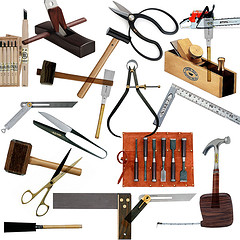 Notify- Postcards, Letters, Text Messages
About to be late, late, and off to collections agent
Phone Reminders
IVR (interactive voice response)
Outbound Call Process with staff
Recording Judgments in Official Records
Use Address Verification Software
Lexus/Nexus
Jail VINE Network
Cash Payment Service 
PayNearMe
The Money Store
ACH Enrollment for Automatic Payments
How?Use Collections Firms & Negotiate
Send Cases to Collection Firms
Compromise Amounts Owed
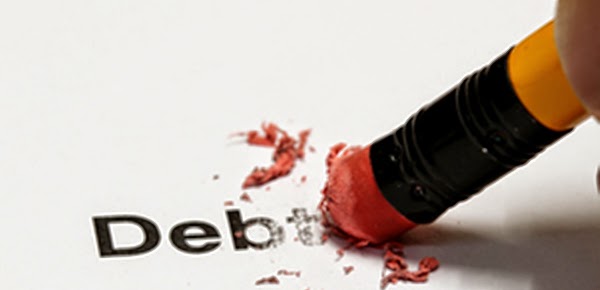 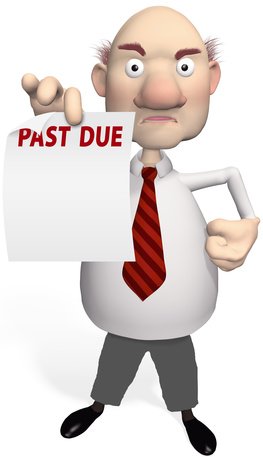 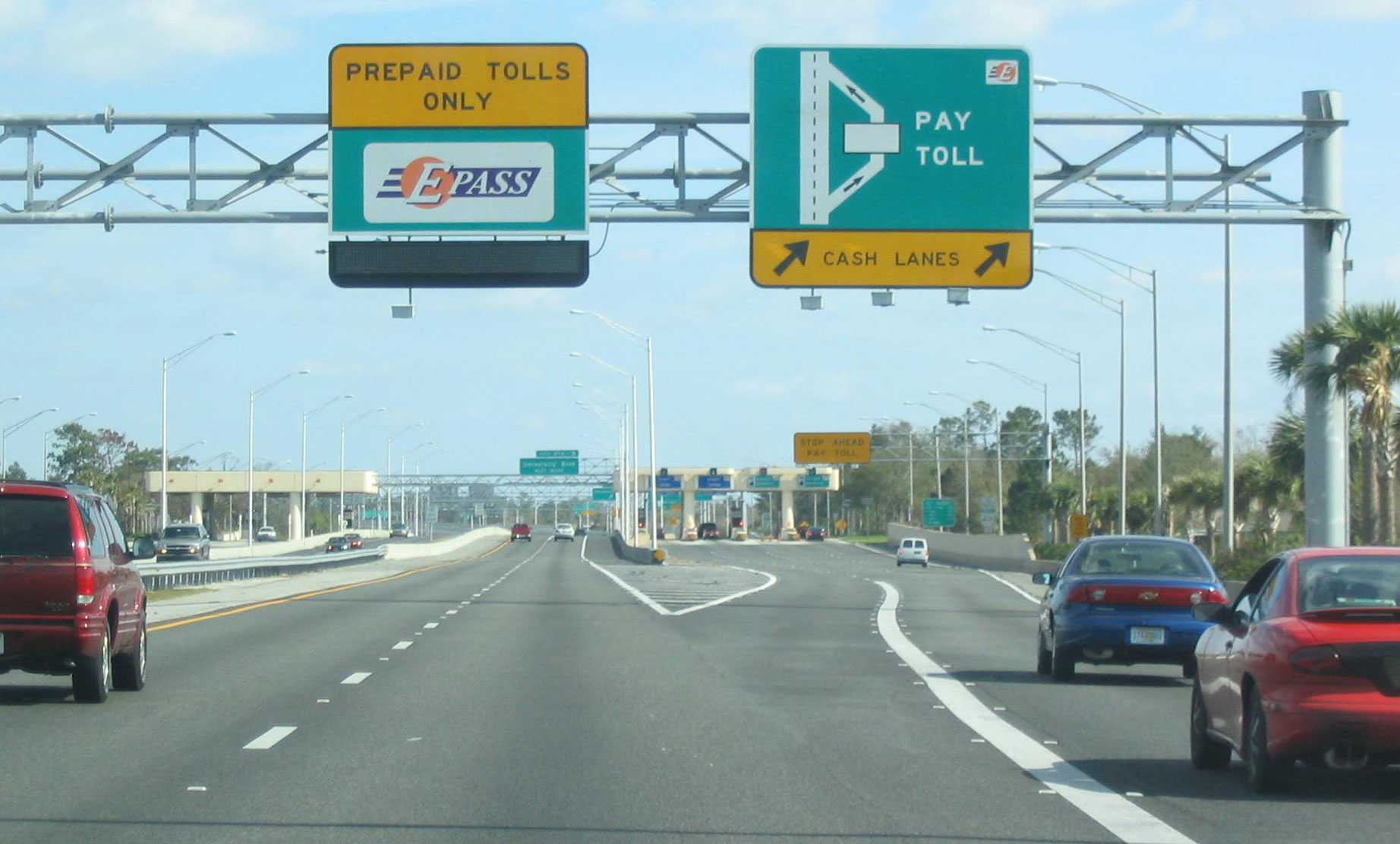 Toll Violations in Lee County
In 2016 over 21% of all payment plans were toll violations totaling $886,000 in costs for 2850 cases.

To date $438,915 is still owed just over half of the originating toll case costs due.
October 11, 2017-74 toll cases came into the system for Jane Doe to enroll in payment plans.
As a result of the Clerk’s ability to negotiate as authorized under FS 938.30,“The Clerk of Court shall enforce, satisfy, compromise, settle…..”
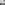 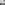 And further authorized locally by an administrative order which allows costs to be reduced to $50 per violation through Administrative Order the cost due was reduced from
$12,520 owed to $6,347 in payment increments of $200 per month
[Speaker Notes: 2010 census- 618,754 residents]
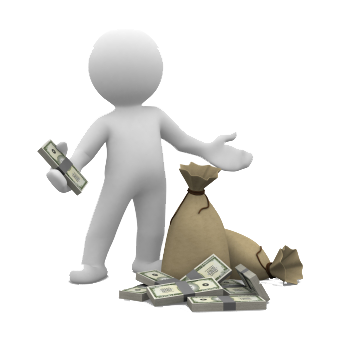 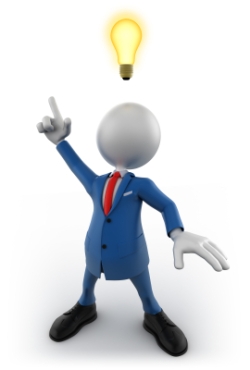 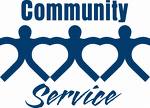 Primary Goal - Compliance
Limited ability to pay over time
Conversion available to perform service hours for payment due
Qualified Providers Available – Meets Community Need
How?Track & Measure Achievements
Use Accounts Receivable Program
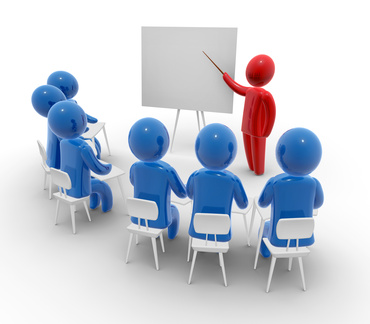 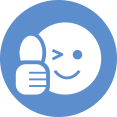 Continuously evaluate goals & measure achievements
Getting Started - Not Alone
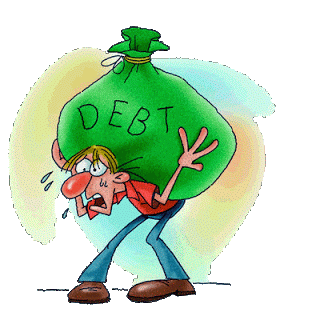 We all started somewhere
And we are never finished
Use Best Practices & tools
You Have Friends to Help!
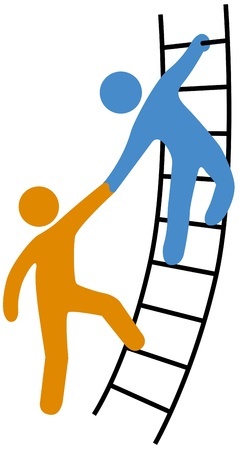 Orange
clay
Duval
Pinellas
Polk
Lee
Santa Rosa
Citrus
Palm Beach
Seminole
Okaloosa
Brevard
Collection Summit Panelists
Thank you!
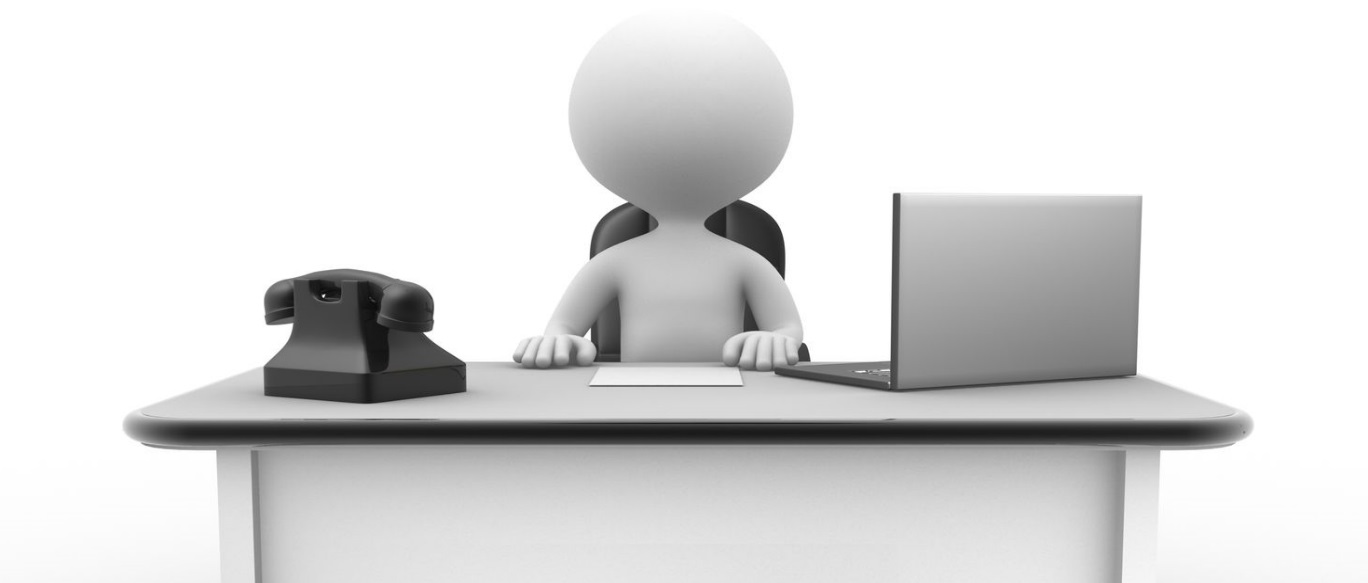 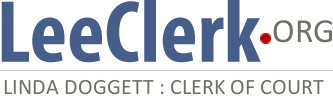 Don Murphy
Chief Officer of Courts
Lee County Clerk of the Court
dmurphy@leeclerk.org
239-533-2633
Questions?
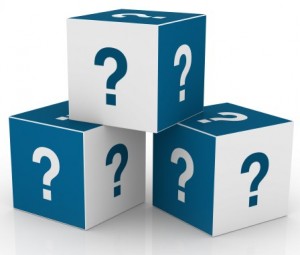 Mission Possible:Optimizing Compliance Tools
Lunch
Mission Possible:Optimizing Compliance Tools